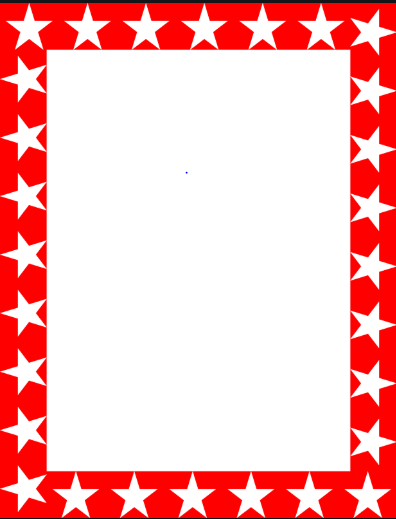 Wow Assembly:
Friday 22nd October
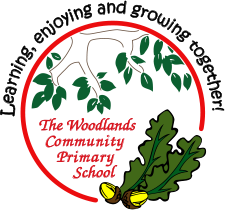 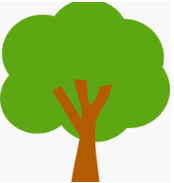 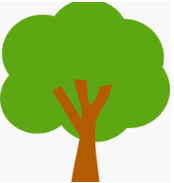 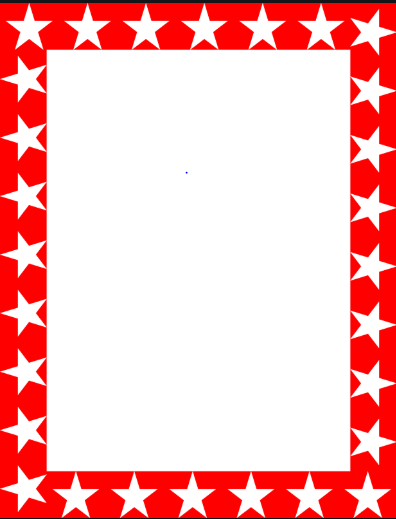 Green Cards!
Matthew – Ash			 Nina T- Birch
Lincoln-Oak                                 Celia – Elm
Orla- Spruce                               Thomas – Elm 
Eydie – Aspen                              Phillip – Elm
Natalia – Redwood                       Codi-Lee – Elm
Jimi – Redwood                            Layla – Elm 
Jay – Redwood                             Austin – Elm
Charlie S – Redwood
Reilly - Chestnut
Olivia - Chestnut
Natasha - Chestnut
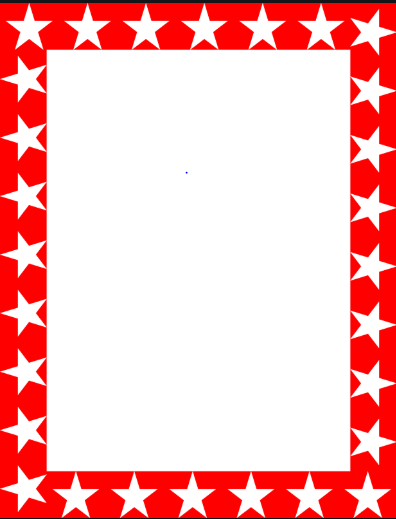 Scientists of the Week!
Oak – Olivia
Ash – Matthew
Birch – Veer 
Pine – Noel 
Elm – Austin
Willow – Oscar  
Spruce – Tyler
Maple – Malakai
Redwood – Jax  
Chestnut – George 
Aspen-
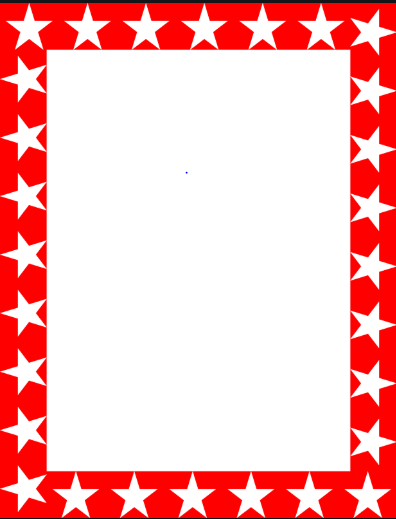 Weekly Team Points!
136
171
201
223
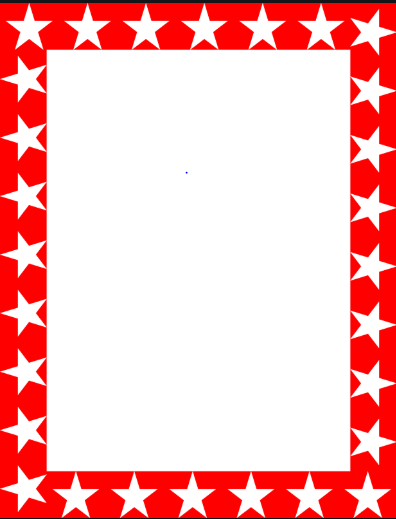 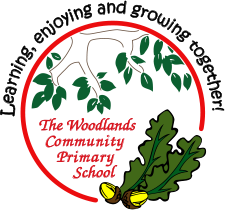 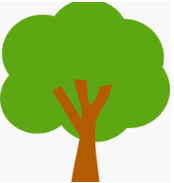 Oak
Ansel

For
Sorting the clothes into Winter and Summer and for using his Romeo Resilience skills to complete the activity.

Mrs Laffan                                      22.10.21
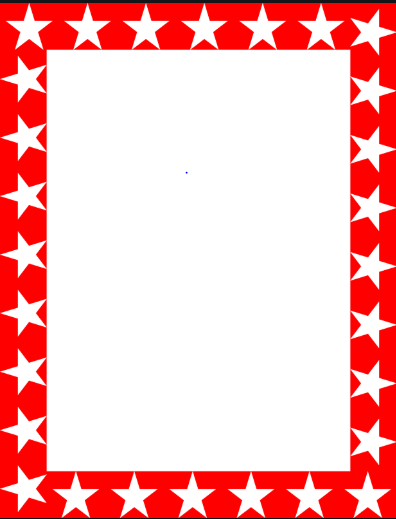 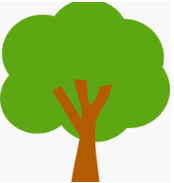 Oak Wow Work
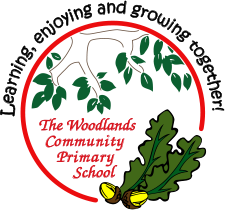 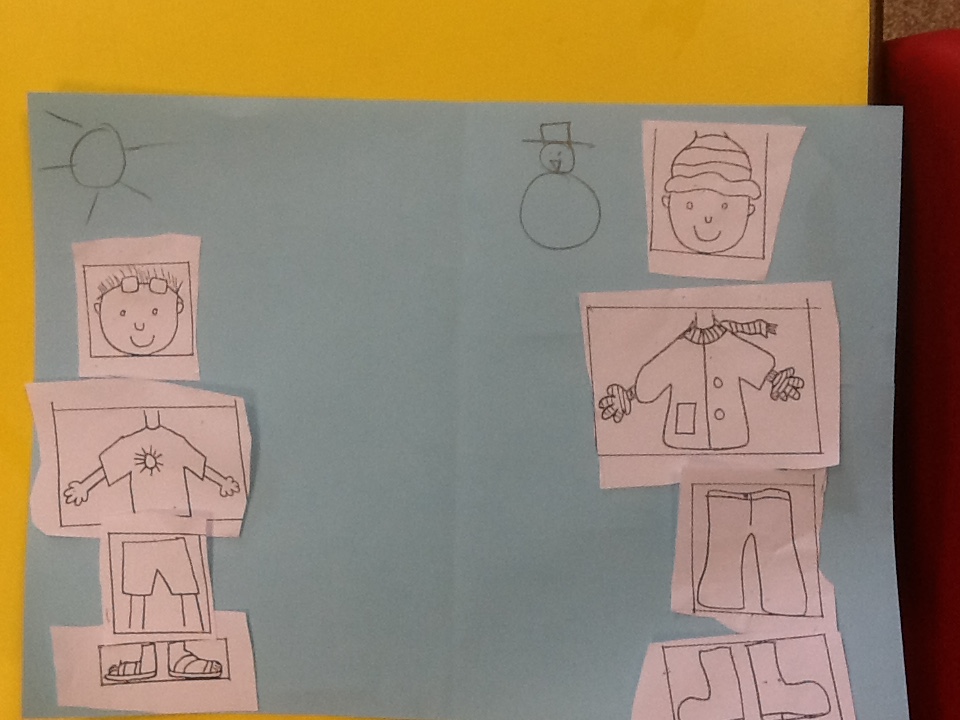 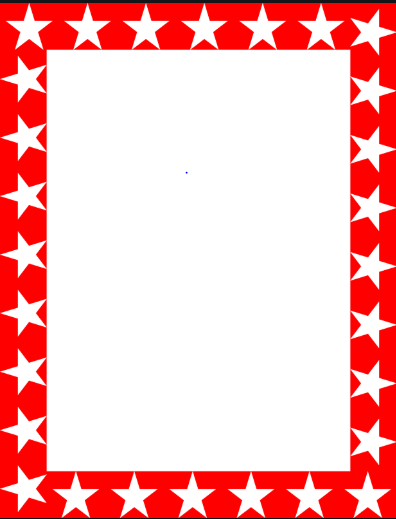 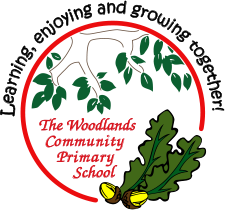 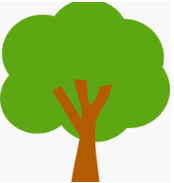 Ash
 Osian

For super skeleton art


Miss Bailey and Mrs Salt                                    22.10.21
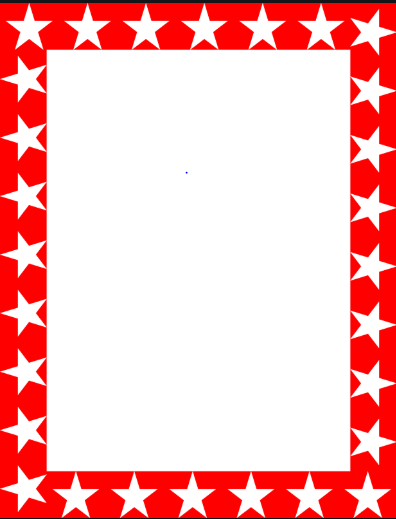 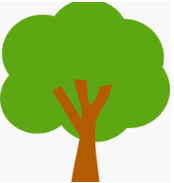 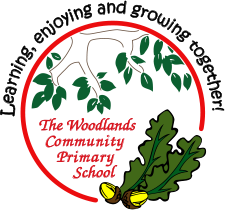 Ash Wow Work
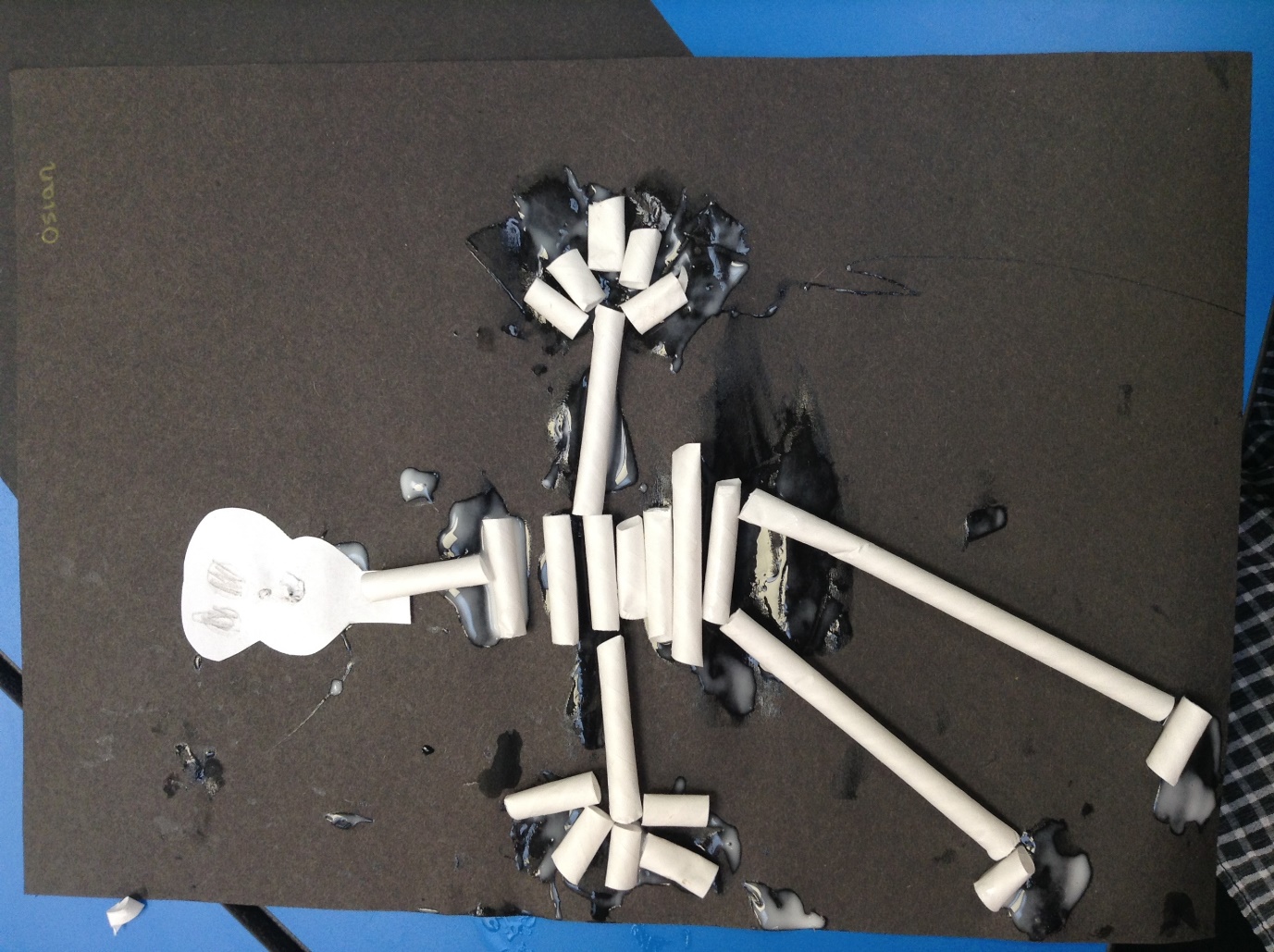 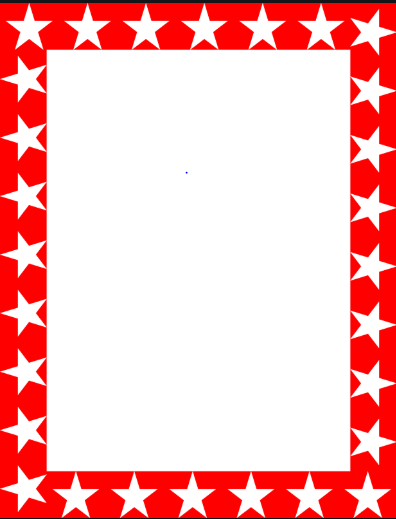 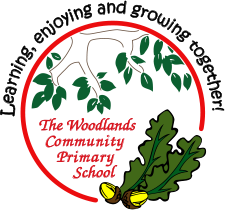 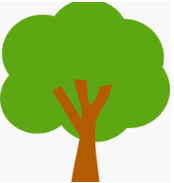 Elm

Edward-Daniel
For displaying excellent perseverance within his science starter this week! Edward worked effectively within his group and contributed to their great achievement of building the tallest tower out of cups. Well Done 

Mr Grice                                    21.10.2021
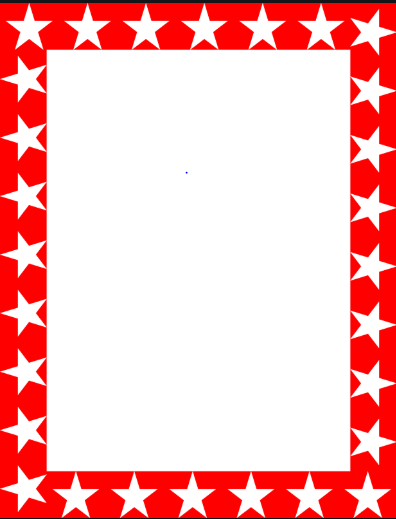 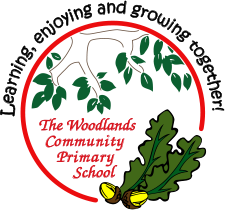 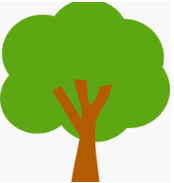 Birch
Sienna

For
Sienna has shown resilience in maths. This week she was challenged to add multiples of ten to a two-digit number. Sienna asked for help when she was struggling and used the resources in the classroom to help her. Well done Sienna. Keep it up 

Miss Hewitt                                  21.10.21
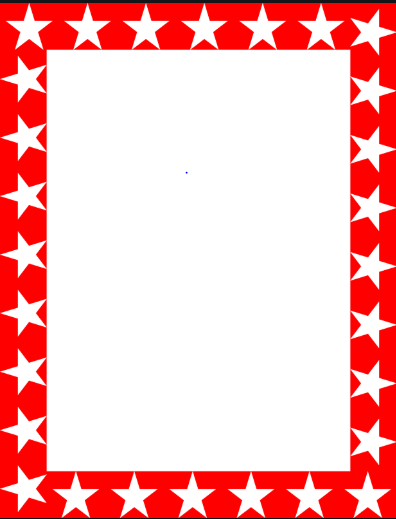 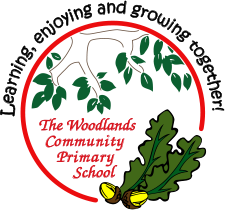 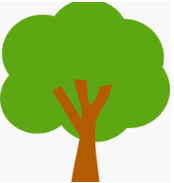 Pine
Daniel

For using passion in phonics, completing extra home phonics work independently and applying it in school. Well done!!!


Mrs Leedham-Hawkes                                    22.10.21
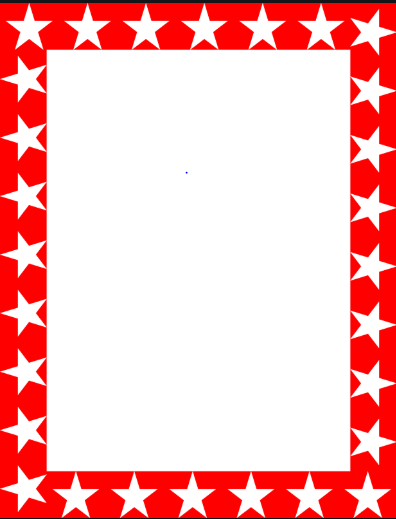 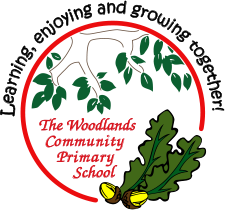 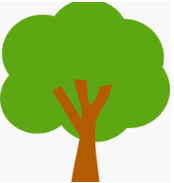 Maple
Freya 

For subtracting four digit numbers using the column method including calculations that require more than one exchange.  Well done Freya.


Miss Dawson                                  22.10.2021
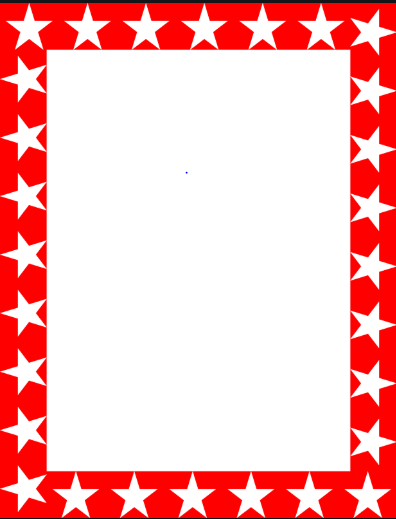 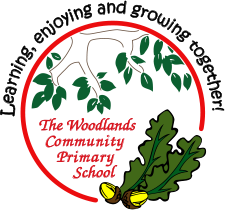 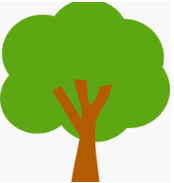 Willow

Liam

For a fantastic week. You have shown excellence in a wide range of subjects this week. I am so proud of your fabulous attitude. Keep it up Liam!!


Miss Fisher                                    22.10.21
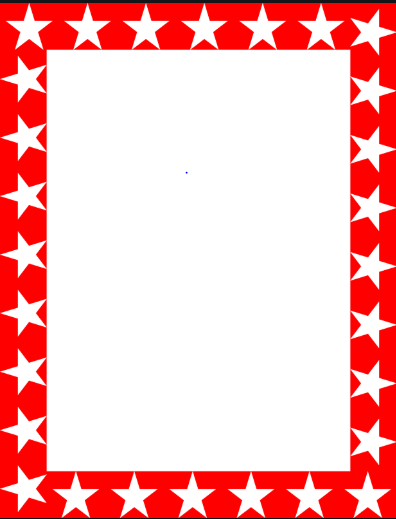 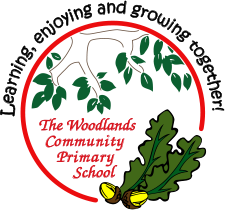 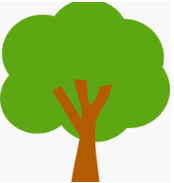 Spruce

Oliver
The resilience and dedication you have shown throughout this week. You have shown pride in your work, and have produced super maths. 


Mr Draper                                            20.10.21
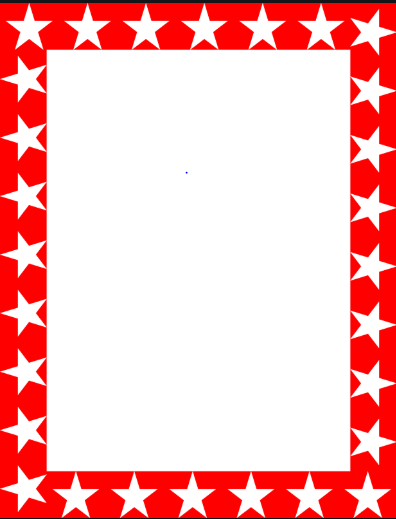 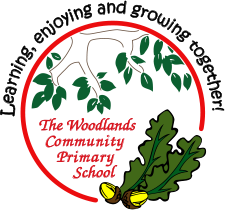 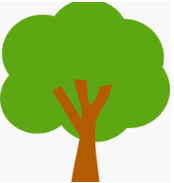 Chestnut
Olivia 
For
Showing a growing resilience towards certain apects of her learning at the Woodlands. This is especially tru of her maths and is demonstrating an attitude and belief she can do the learning given to her.
Well done!

Mr Tennuci                                   22.10.21
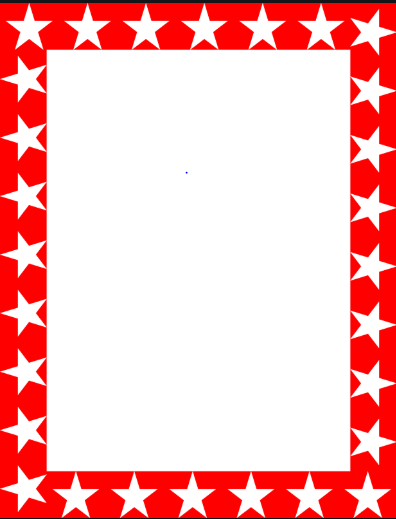 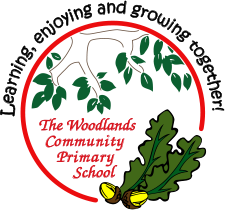 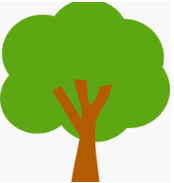 Aspen

Toriey, Jake & Jaxson
For working really well as a team to make their long ship by communicating and listening to each other. Well done!



Mrs Read & Mrs Cox				22.10.21
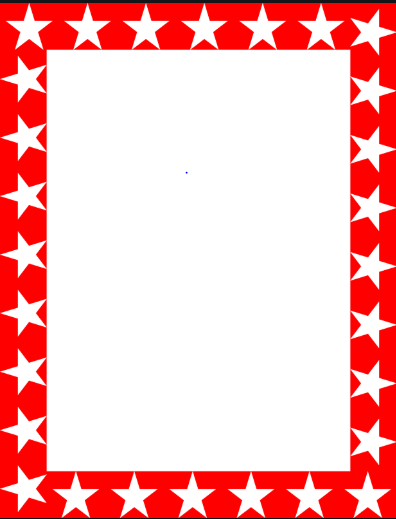 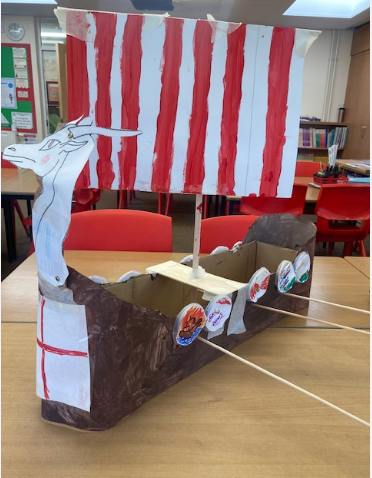 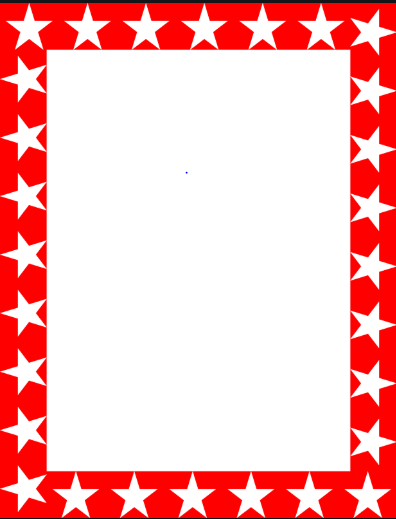 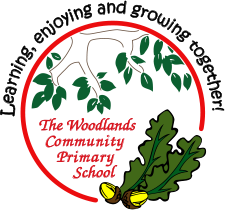 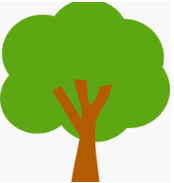 Redwood

Jimi 

For using wonderful drama skills and passion in his role as King Canute, when performing his original play script.


Miss Shipley                                   22.10.21
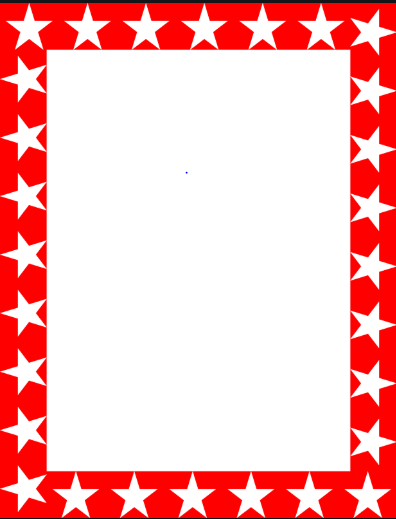 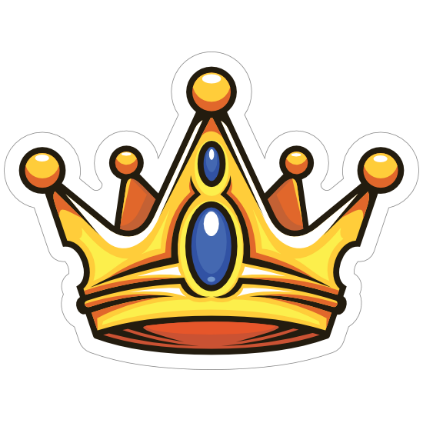 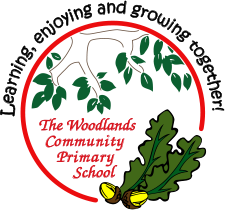 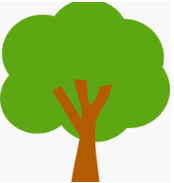 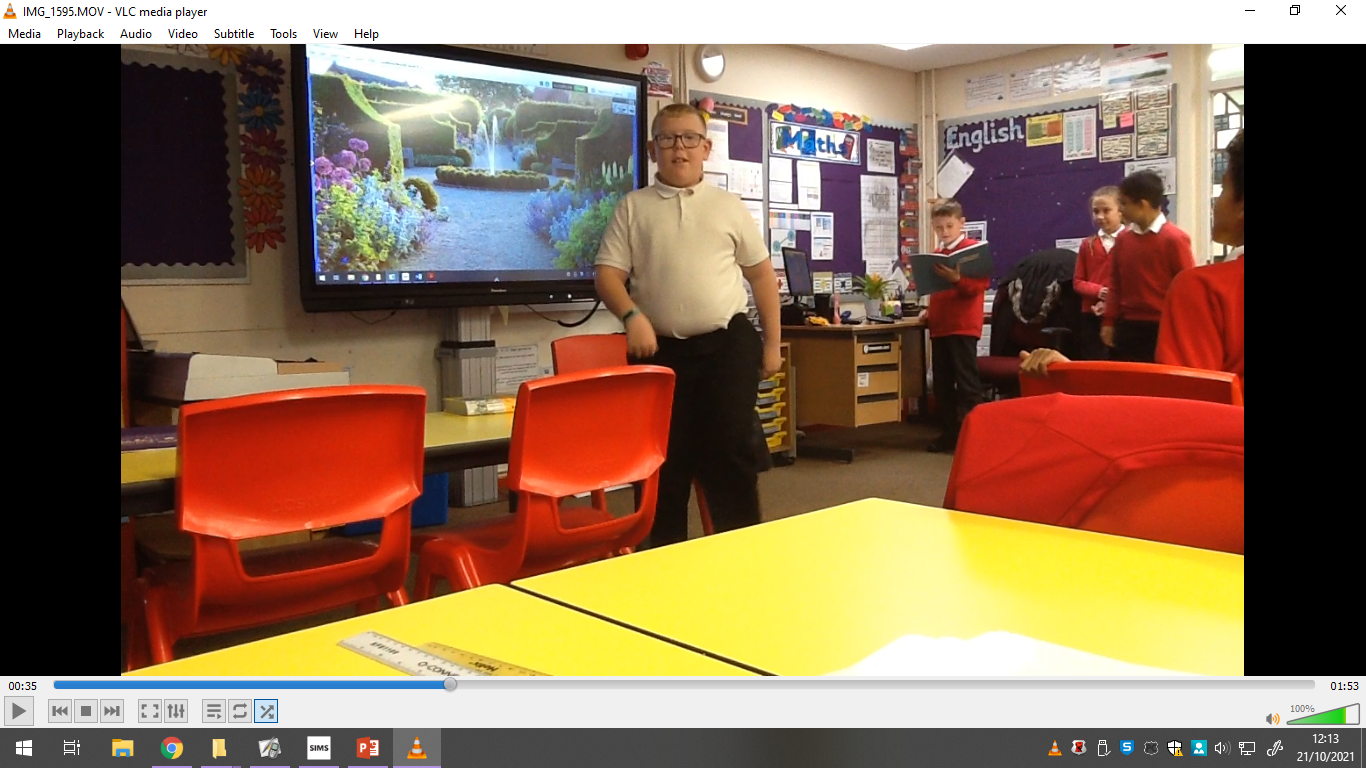 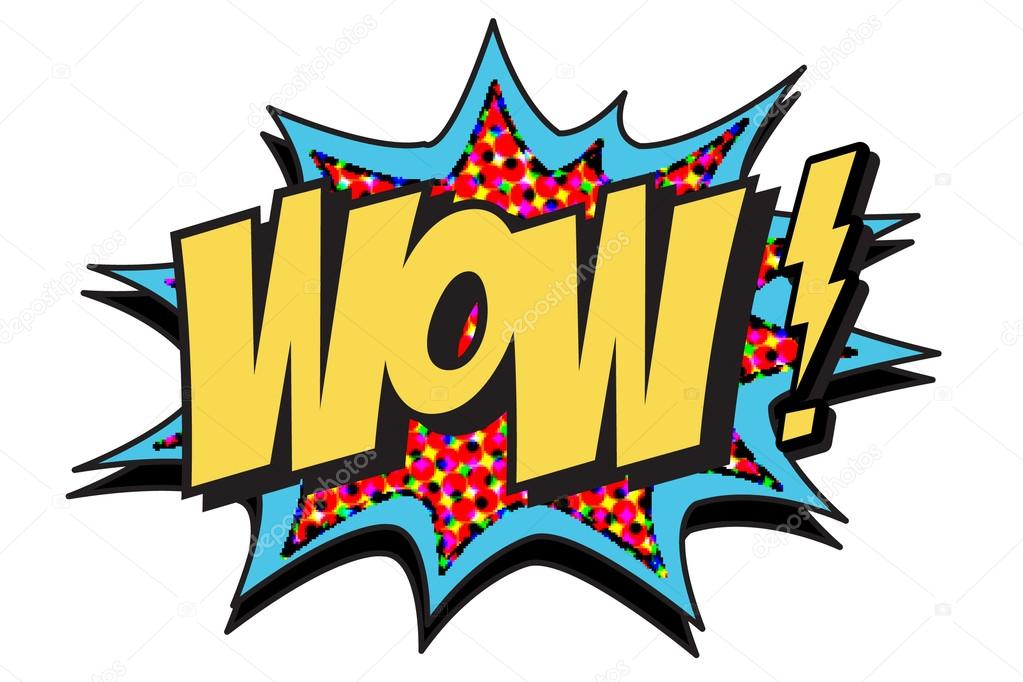 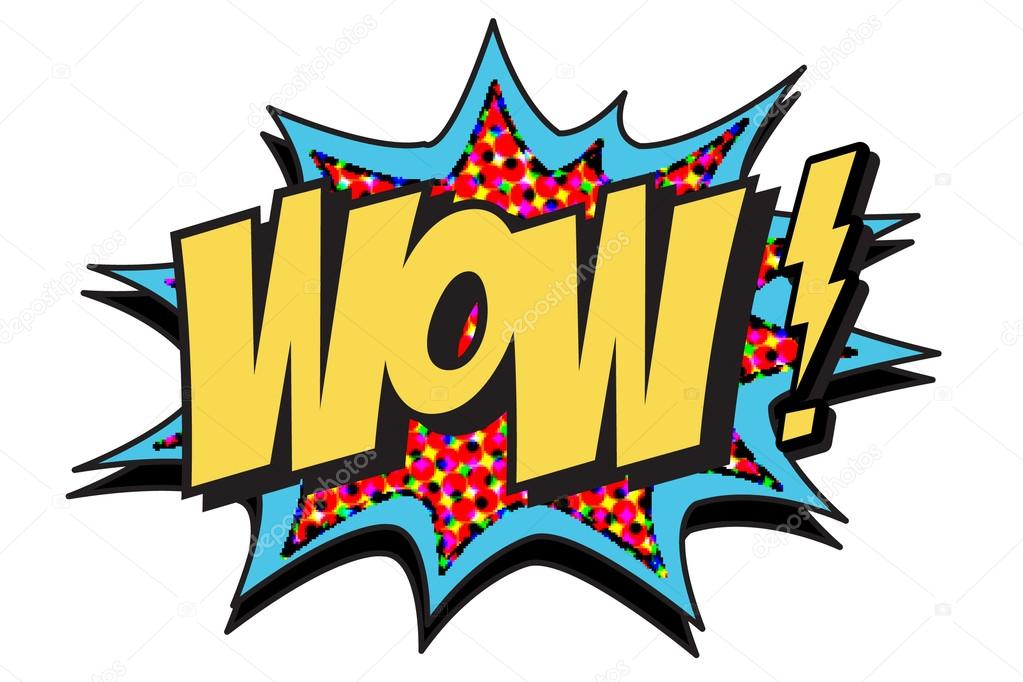